PENGENALAN PELAKSANAAN CUKAI JUALAN & CUKAI PERKHIDMATAN (SST)
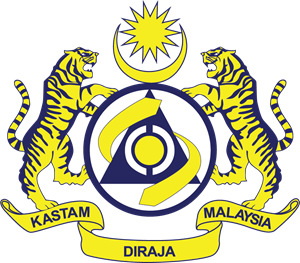 Mashitooh binti Hasan
Pen. Kanan Pengarah Kastam II
Cawangan Kawalan Kemudahan, Fasilitasi & Konsultasi
Bahagian Cukai Dalam Negari
Jabatan Kastam Diraja Malaysia, Putrajaya

6 Mac 2020: UPM
http://bit.ly/UPMslide
PENGENALAN SST
http://bit.ly/UPMslide
Evolusi Sistem Percukaian Tidak Langsung di Malaysia
(Cukai Kepenggunaan)
1 Apr 2015
1 Sept 2018
29 Feb 1972
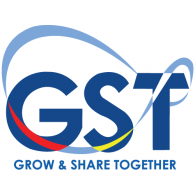 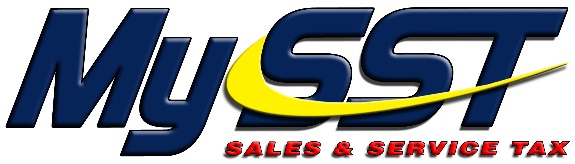 CUKAI JUALAN 
Akta Cukai Jualan 1972
CUKAI BARANG DAN PERKHIDMATAN (GST)
Akta Cukai Barang dan Perkhidmatan 2014
CUKAI JUALAN 
Akta Cukai Jualan 2018
30 Jan 1975
CUKAI PERKHIDMATAN 
Akta Cukai Perkhidmatan 1975
CUKAI PERKHIDMATAN 
Akta Cukai Perkhidmatan 2018
http://bit.ly/UPMslide
Ciri-ciri Utama SST dan GST
http://bit.ly/UPMslide
Ciri-ciri Utama SST dan GST
http://bit.ly/UPMslide
Ciri-ciri Utama SST dan GST
PENGECUALIAN SST KEPADA IPTA
http://bit.ly/UPMslide
Pengecualian Cukai Jualan Kepada IPTA
Cukai Jualan 1972
Cukai Perkhidmatan 1975
Cukai Jualan 2018
Cukai Perkhidmatan 2018
GST 2014
Pelepasan ke atas bahan dan peralatan


TIADA pelepasan diberikan ke atas perolehan perkhidmatan.
Pengecualian ke atas perolehan barang kecuali motokar yang diimport


TIADA pengecualian diberikan ke atas perolehan perkhidmatan
Pengecualian ke atas perolehan barang kecuali petroleum dan motokar yang diimport


TIADA pengecualian diberikan ke atas perolehan perkhidmatan
Pengecualian Cukai Kepada IPTA
Pengecualian Cukai Kepada IPTA
Pengecualian Cukai Kepada IPTA
Perintah Cukai Jualan (Orang Yang Dikecualikan Dari Pembayaran Cukai) 2018
Setiap butiran mempunyai syarat-syarat tertentu sebagaimana yang dinyatakan di ruang (4) Jadual A PCJ (P). Walau bagaimanapun terdapat syarat-syarat lain yang telah ditetapkan seperti berikut ;
Apa-apa barang yang diberikan pengecualian hendaklah tidak dilupuskan, dijual, dipindahkan dalam negara atau tidak diakaunkan, dengan syarat bahawa bayaran cukai telah dibuat (tidak terpakai bagi bagi kerajaan persekutuan dan negeri) ; dan
Mana-mana orang yang diberikan pengecualian hendaklah menyimpan rekod atau akaun barang yang diimport atau dibeli dan rekod atau akaun itu tersedia untuk pemeriksaan oleh mana-mana pegawai kanan cukai jualan pada bila-bila masa.
Perintah Cukai Jualan (Orang Yang Dikecualikan Dari Pembayaran Cukai) 2018
Mana-mana pengilang berdaftar yang dikecualikan daripada mengenakan dan memungut cukai jualan hendaklah menyimpan rekod atau mengakaunkan barang yang dikecualikan yang telah dijual atau dilupuskan kepada mana-mana orang yang diberi pengecualian dan rekod atau akaun itu disediakan untuk diperiksa oleh mana-mana pegawai kanan cukai jualan pada bila-bila masa.
Jika apa-apa persoalan yang timbul sama ada apa-apa barang tertentu adalah atau tidak termasuk dalam kelas barang yang tertakluk kepada pengecualian, persoalan itu hendaklah diputuskan oleh menteri.
Perintah Cukai Jualan (Orang Yang Dikecualikan Dari Pembayaran Cukai) 2018
Sijil kelulusan dengan nombor rujukan sijil pengecualian dijana secara automatik setelah permohonan dihantar. 

Tandatangan tidak diperlukan. Sijil dijana secara digital selaras dengan peruntukan Peraturan 29(2), PCJ.

Pemohon perlu mengemukakan sijil pengecualian kepada pengilang berdaftar atau pegawai penaksir di stesen import bagi mendapatkan pengecualian cukai jualan.
SOALAN LAZIM BERKAITAN PENGECUALIAN CUKAI JUALAN
SOALAN LAZIM DARIPADA IPTA
Berkaitan Perintah Pengecualian Cukai Jualan
Soalan 1	: 
Bolehkah Hospital Pengajar Universiti (HPU) menggunakan pengecualian di bawah butiran 11,12 atau 13, Jadual A, Perintah Cukai Jualan (Orang Yang Dikecualikan Daripada Pembayaran Cukai (2018)?

Jawapan 1: Tidak boleh.

Soalan 2	: 
Sekiranya barang yang diperoleh melalui pengecualian cukai jualan di beri atau didermakan kepada pihak lain, perlukah IPTA membayar semula cukai yang terlibat dan sekiranya ya,  bagaimanakah tatacara pembayaran cukai tersebut.

Jawapan 2: Ya, IPTA perlu membayar semula cukai yang terlibat kerana berdasarkan perenggan 5, Perintah Cukai Jualan (Orang Yang Dikecualikan Daripada Pembayaran Cukai (2018), apa-apa barang yang diberikan pengecualian hendaklah tidak dilupuskan, dijual, dipindahkan dalam negara atau tidak diakaunkan, dengan syarat bahawa bayaran cukai telah dibuat. 

Tatacara pembayaran cukai yang terlibat adalah melalui boring SST-Adm yang dikemukakan secara manual ke stesen kastam mengawal yang berkenaan.
SOALAN LAZIM DARIPADA IPTA
Berkaitan Perintah Pengecualian Cukai Jualan
Soalan 3	: 
Bolehkah IPTA membeli bas menggunakan butiran 11, 12 atau 13?

Jawapan 1: Boleh, kerana bas bukan dalam kategori motor car.
PENGECUALIAN DUTI IMPORT
PERINTAH DUTI KASTAM (PENGECUALIAN) 2017
PENGECUALIAN DUTI IMPORT
Berkaitan IPTA
PENGECUALIAN DUTI IMPORT
Berkaitan IPTA
PENGECUALIAN DUTI IMPORT
Berkaitan IPTA
PENGECUALIAN DUTI IMPORT
Berkaitan IPTA
Terima Kasih
BARANG BERCUKAI
❖Barang bercukai maksudnya
Processed Foods
Tourist  favorites
Furniture
•  Watches
•  Biscuits
•  Sofa
•  Cameras
•  Fruit juice
•  Mattress
•  Spectacles
•  Dry noodle
•  Processed meat or fish
Personal items
•  Butter, margarine
Other
•  Jams
•  Shampoo
•  Toothpaste
•  Engine oil for vehicle
•  Shower gel
Electrical appliances
•  Brake fluid
•  Tobacco products
•  Washing machine
•  Paint
Petroleum products
•  Television
•  Electronic device
•  Eg: Tariff code 27.10
Foods & drinks
•  Smart phones
of RON 97 and above
•  Computer devices
•  Fizzy drinks (Coke, 100+)
•  Printer
•  Chocolate
•  Ice cream
2
[Speaker Notes: Semua barang adalah tertakluk di bawah cukai jualan kecuali barang yang dikecualikan di bawah Perintah Cukai Jualan (Barang yang Dikecualikan Daripada Cukai) 2018]
BAGAIMANA CUKAI JUALAN DIKENAKAN
PENGILANG BERDAFTAR (RM)
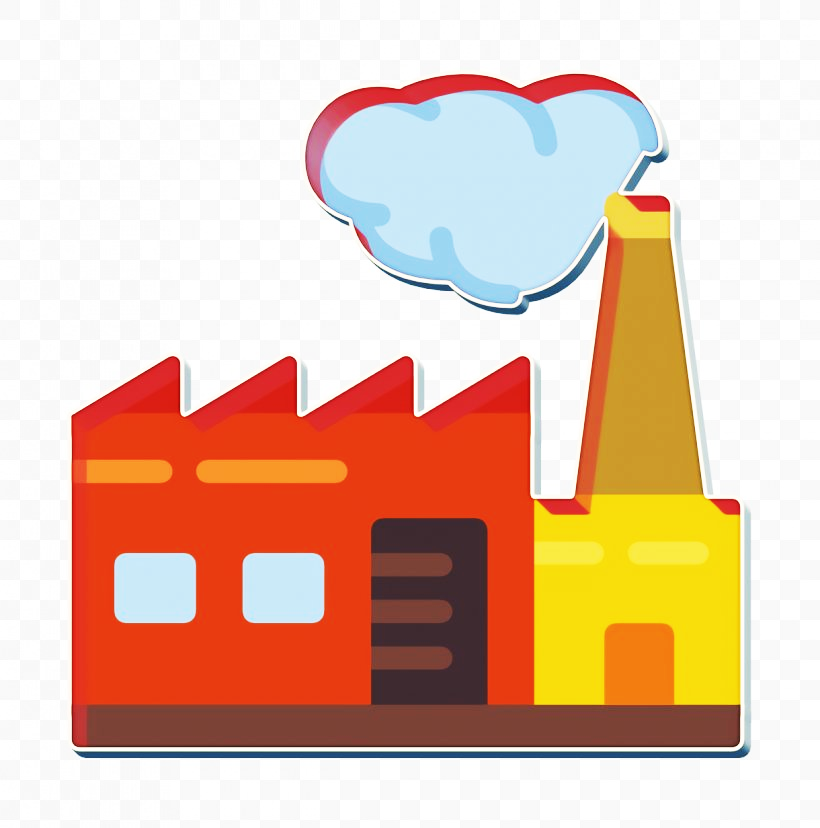 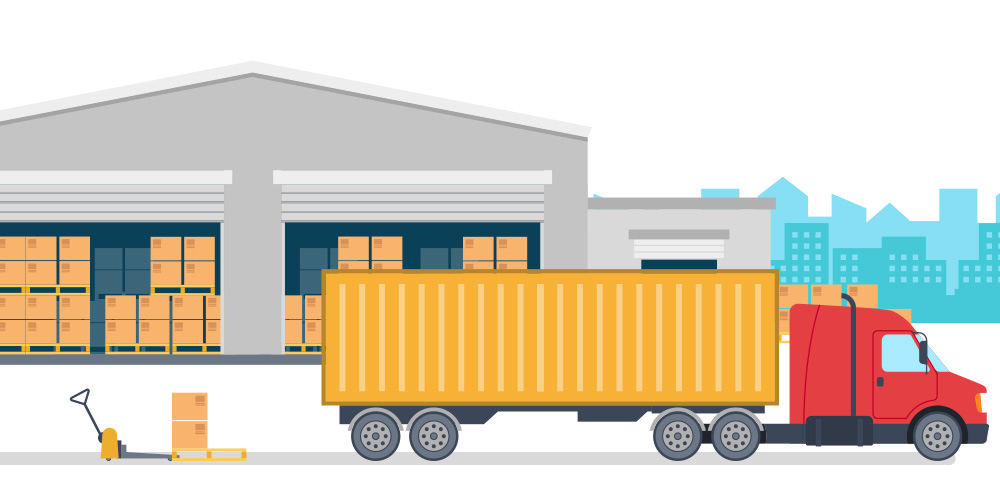 Cukai Jualan
Pemborong
Pengilang
Pengilang akan mengenakan Cukai Jualan dan membuat bayaran kepada Kastam mengikut tempoh bercukai yang ditetapkan
BAGAIMANA CUKAI JUALAN DIKENAKAN
PENGIMPORTAN
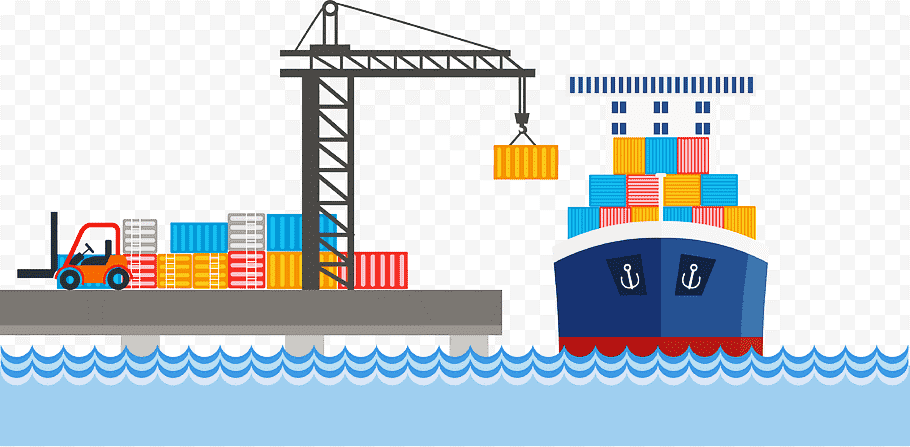 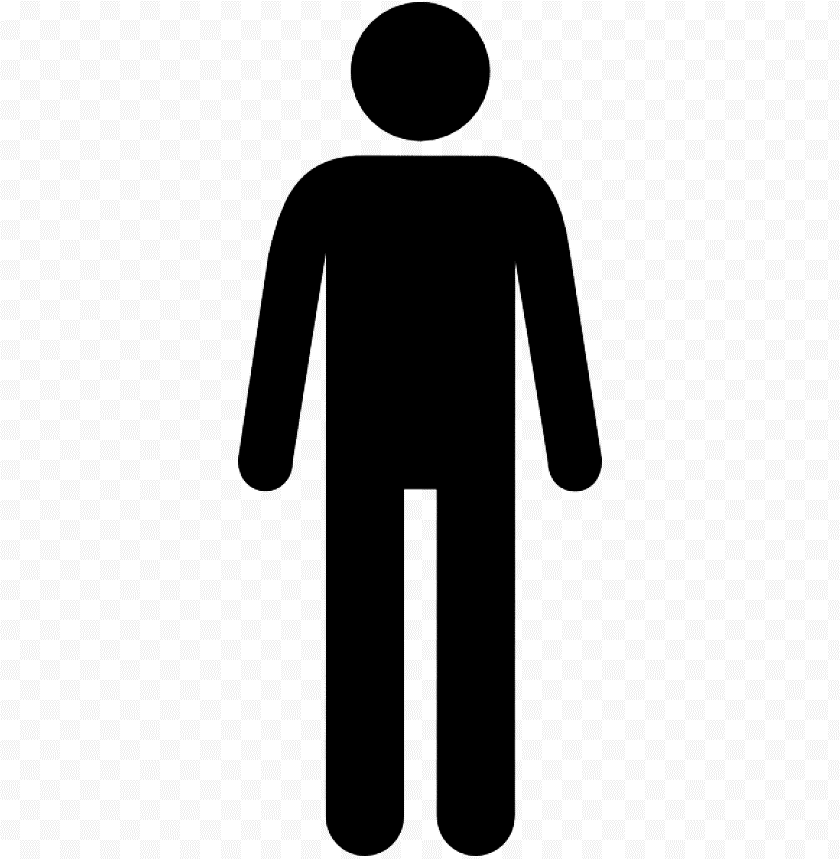 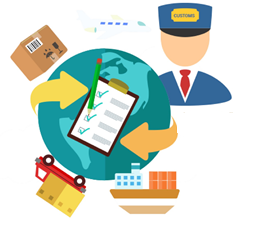 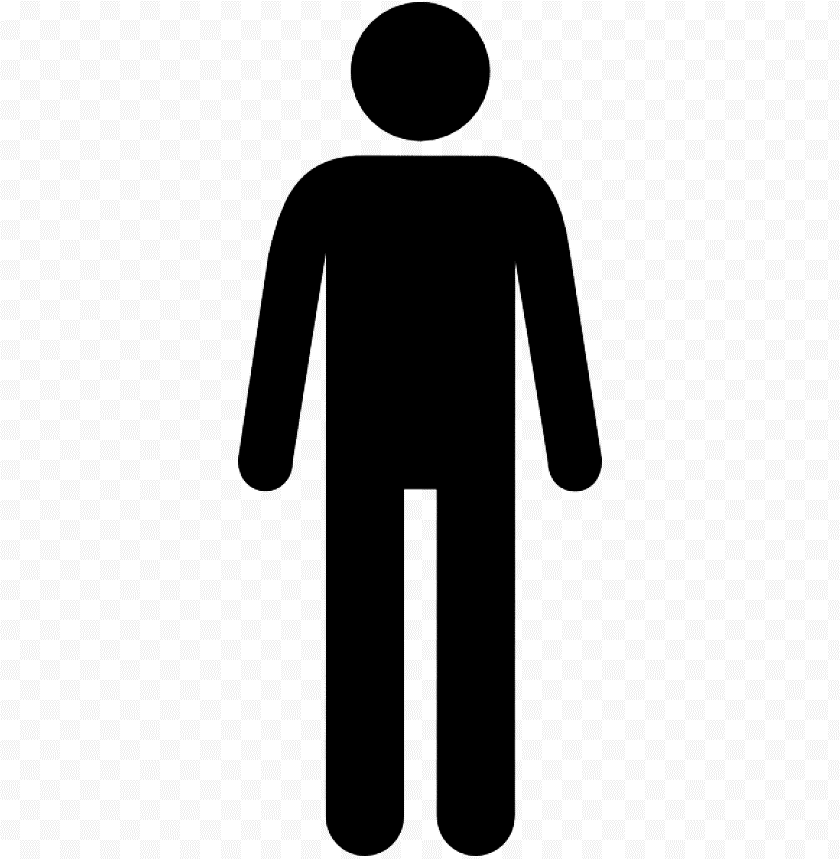 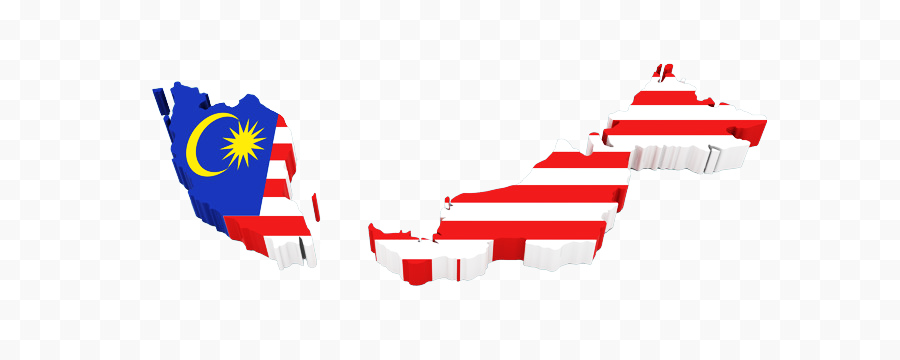 Cukai Jualan
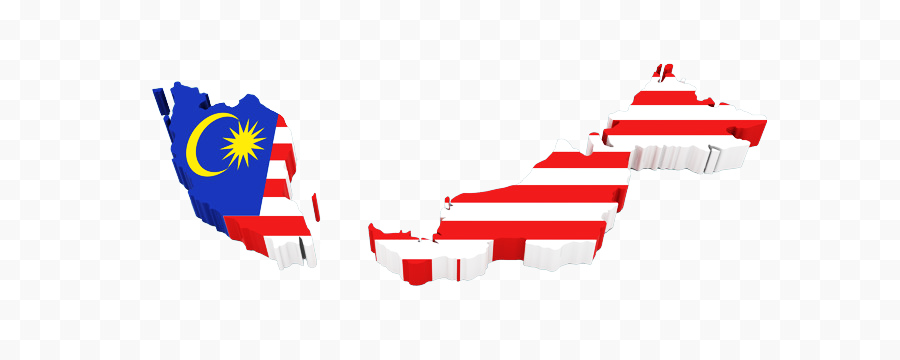 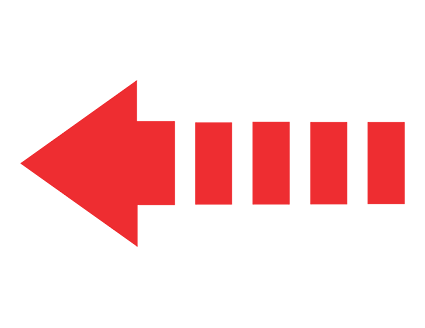 Barang bercukai daripada luar negara
Pengimport
Pengikraran import kepada Kastam
Kastam mengutip cukai jualan ketika barang diimport masuk ke Malaysia
DESIGNATED AREA
“Labuan” means the Island of Labuan and its dependent islands, namely, Rusukan Besar, Rusukan Kecil, Keraman, Burong, Papan and Daat
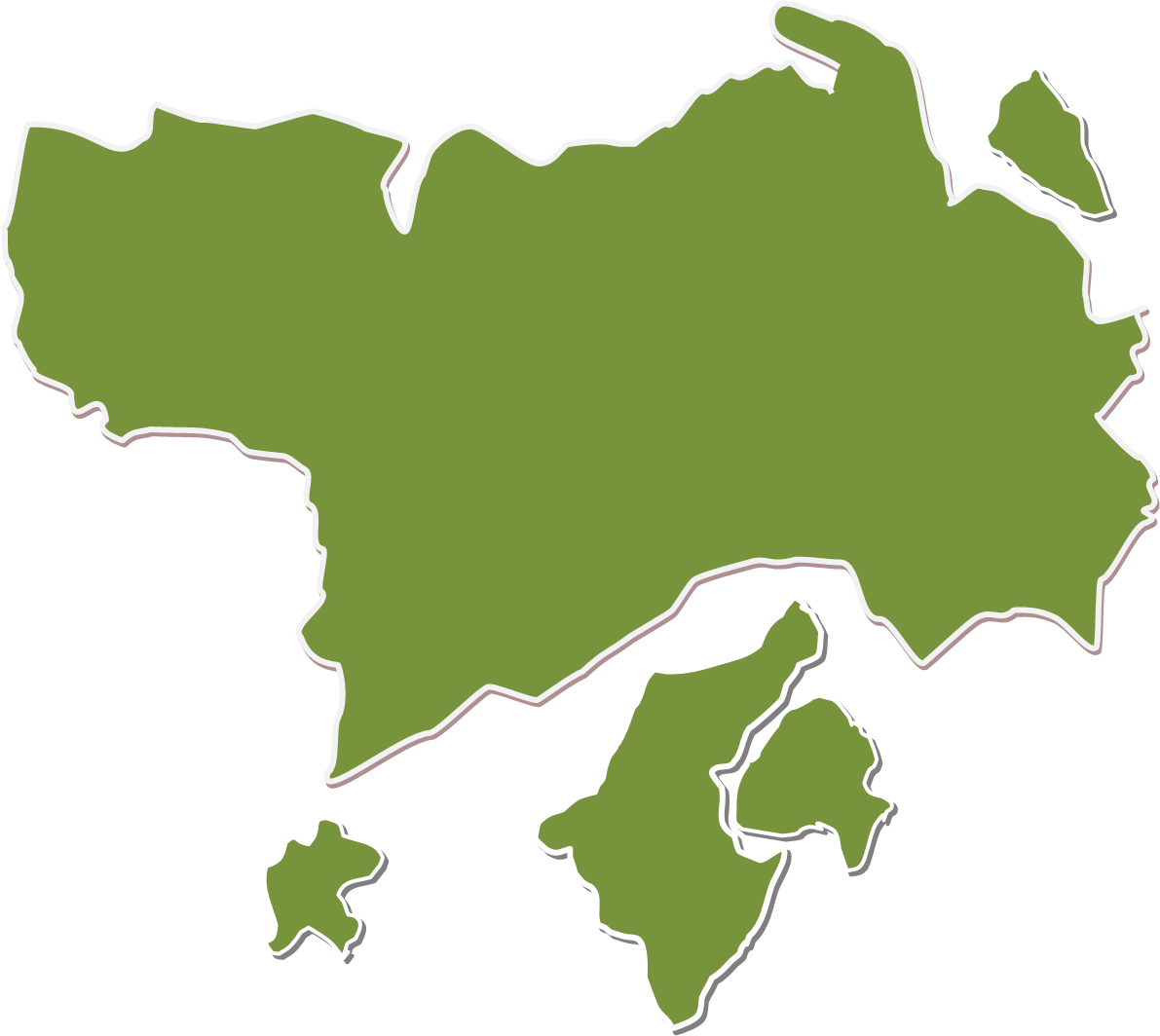 “Langkawi” means the Island of Langkawi and all adjacent islands lying nearer to the Island of Langkawi than to the mainland
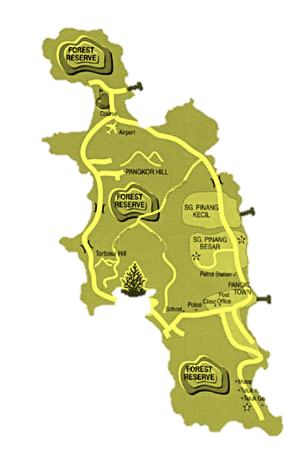 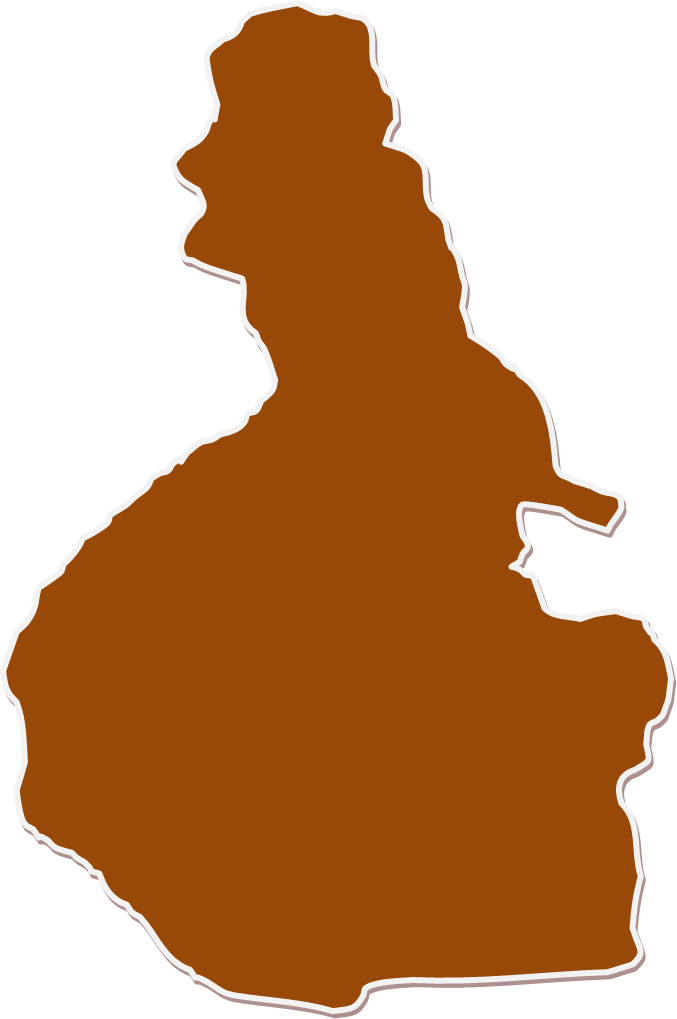 “Pangkor” means the Pangkor Island, Mentagor Island, Giam Island, Tukun Terindak Island, Pelanduk Island, Anak Pelanduk Island, Landak Island, Batu Orang Tua and Batu Jambal;
“Tioman” means the Island of Tioman and the islands of Soyak,Rengis,Tumok, Tulai, Chebeh, Labas, Sepoi and Jahat;
Effective 1st January 2020
SPECIAL AREA
“free zone” has the meaning assigned to it under subsection 2(1) of the Free Zones Act 1990 [Act 438].
“licensed warehouse” means any warehouse or place licensed under section 65 of the Customs Act 1967 [Act 235];
“licensed manufacturing warehouse” means a licensed warehouse in respect of which an additional license to carry on any manufacturing process has been granted under section 65a of the Customs Act 1967;
“Joint Development Area” has the meaning assigned to it under section 2 of the Malaysia-Thailand Joint Authority Act 1990 [Act 440];
Petroleum supply based licensed under section 77b of the Customs Act 1967” effective 1st January 2020
Scope of Taxable Services
Perkhidmatan Bercukai Yang Diimport dan Perkhidmatan 
Digital Yang Diimport
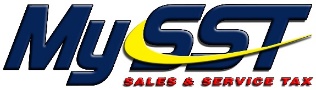 PERKHIDMATAN BERCUKAI DIIMPORT
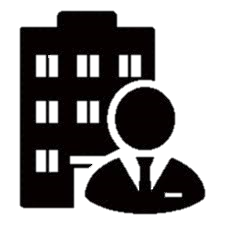 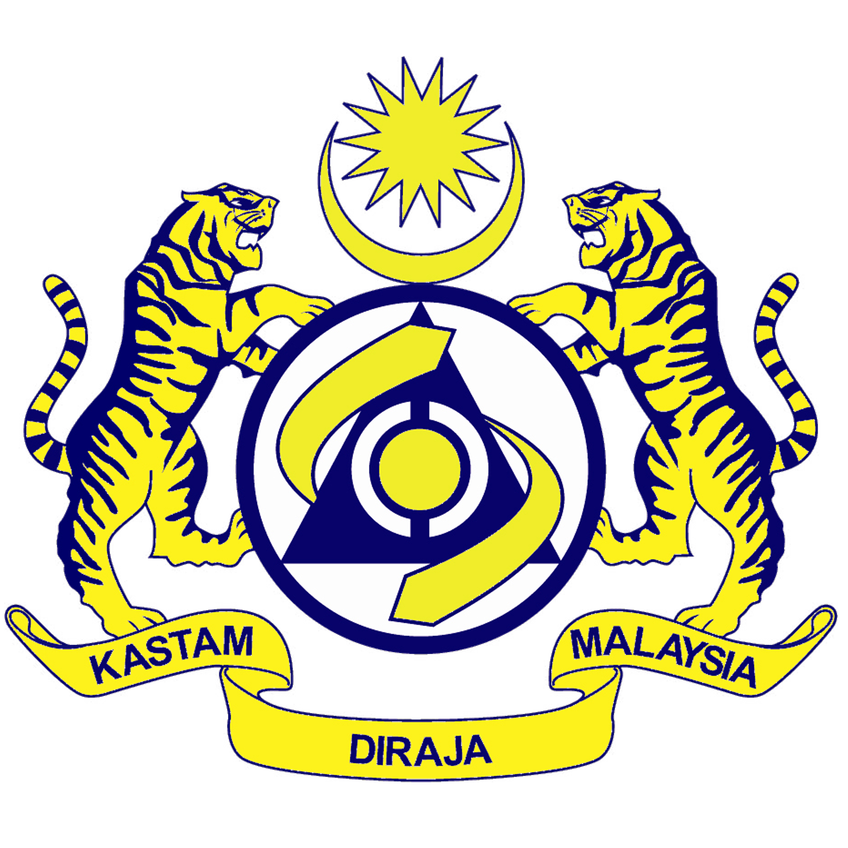 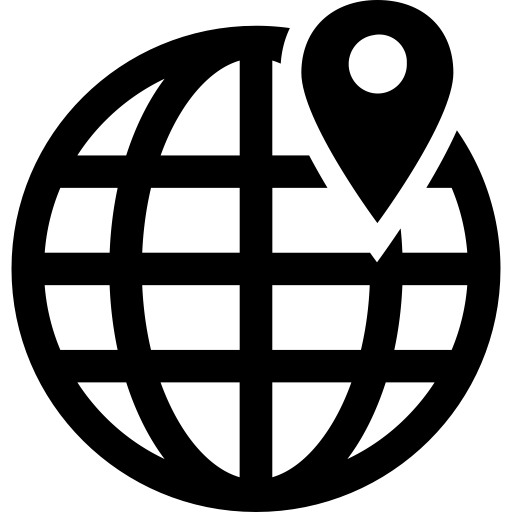 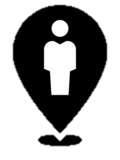 Syarikat di Malaysia 
     perlu mengenakan dan
     mengakaunkan cukai 
     perkhidmatan 
     berdasarkan reverse 
     charge mechanism

Ke atas pengimportan 
     perkhidmatan bercukai 
     sahaja 

Dikuatkuasa mulai               1 Januari 2019
Syarikat
Jabatan Kastam 
Diraja Malaysia
Penyedia Perkhidmatan di Luar Negara
PERKHIDMATAN DIGITAL DIIMPORT
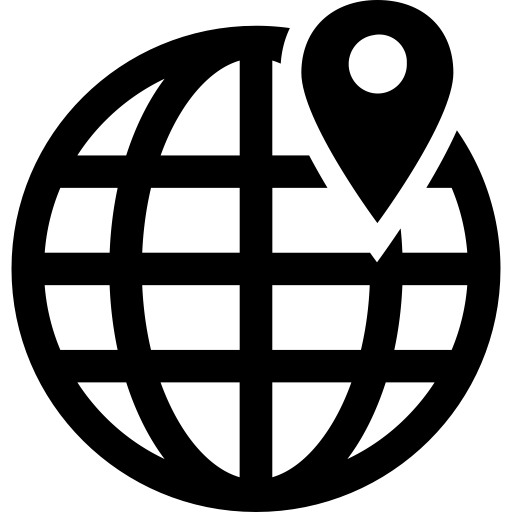 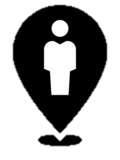 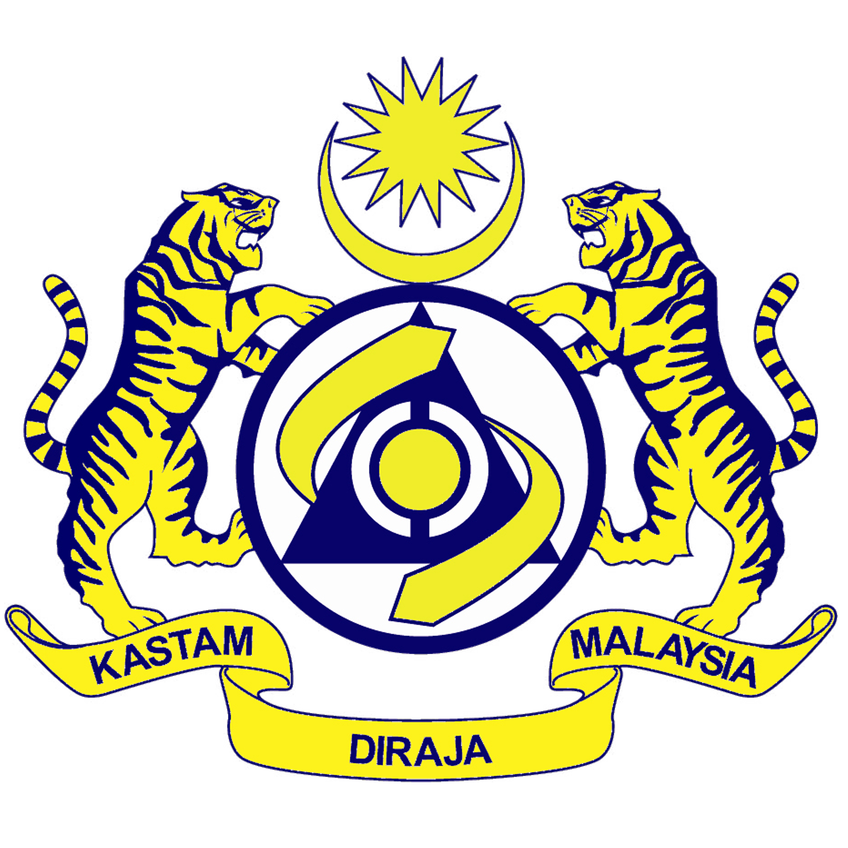 Orang Berdaftar Asing 
     perlu mengenakan dan 
     mengakaunkan cukai 
     perkhidmatan

Ke atas perkhidmatan 
     digital yang dibekalkan 
     kepada pengguna di 
     Malaysia

Dikuatkuasa mulai                1 Januari 2020
Orang Berdaftar Asing
Pengguna
Jabatan Kastam 
Diraja Malaysia
Luar Negara
Malaysia
PERINTAH YANG DIWARTAKAN
Perintah Cukai Jualan (Barang Yang Dikecualikan Daripada Cukai) 2018

Perintah Cukai Jualan (Orang Yang Dikecualikan Dari Pembayaran Cukai) 2018
31
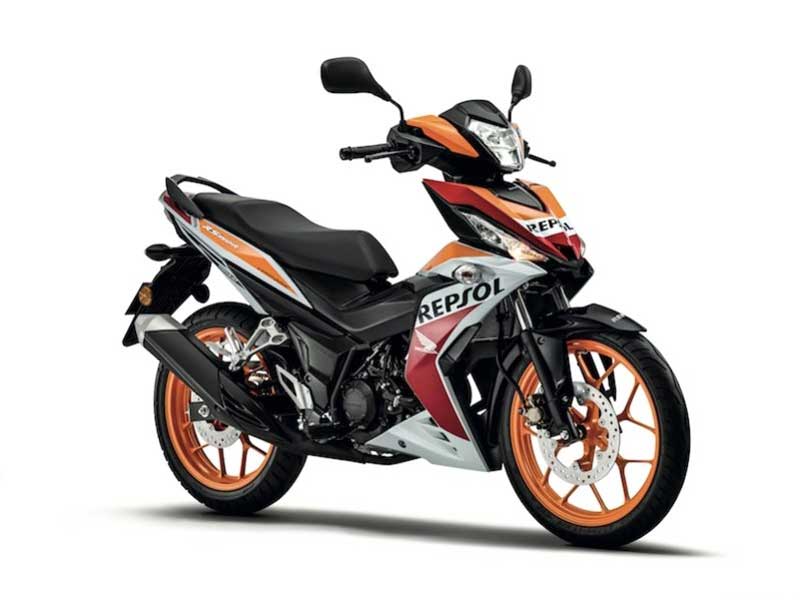 Perintah Cukai Jualan (Barang yang Dikecualikan Daripada Cukai) 2018
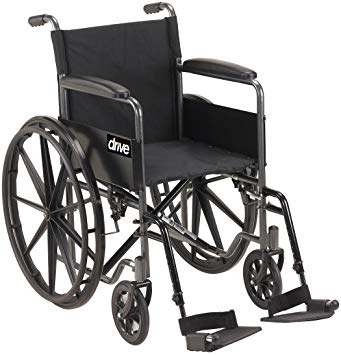 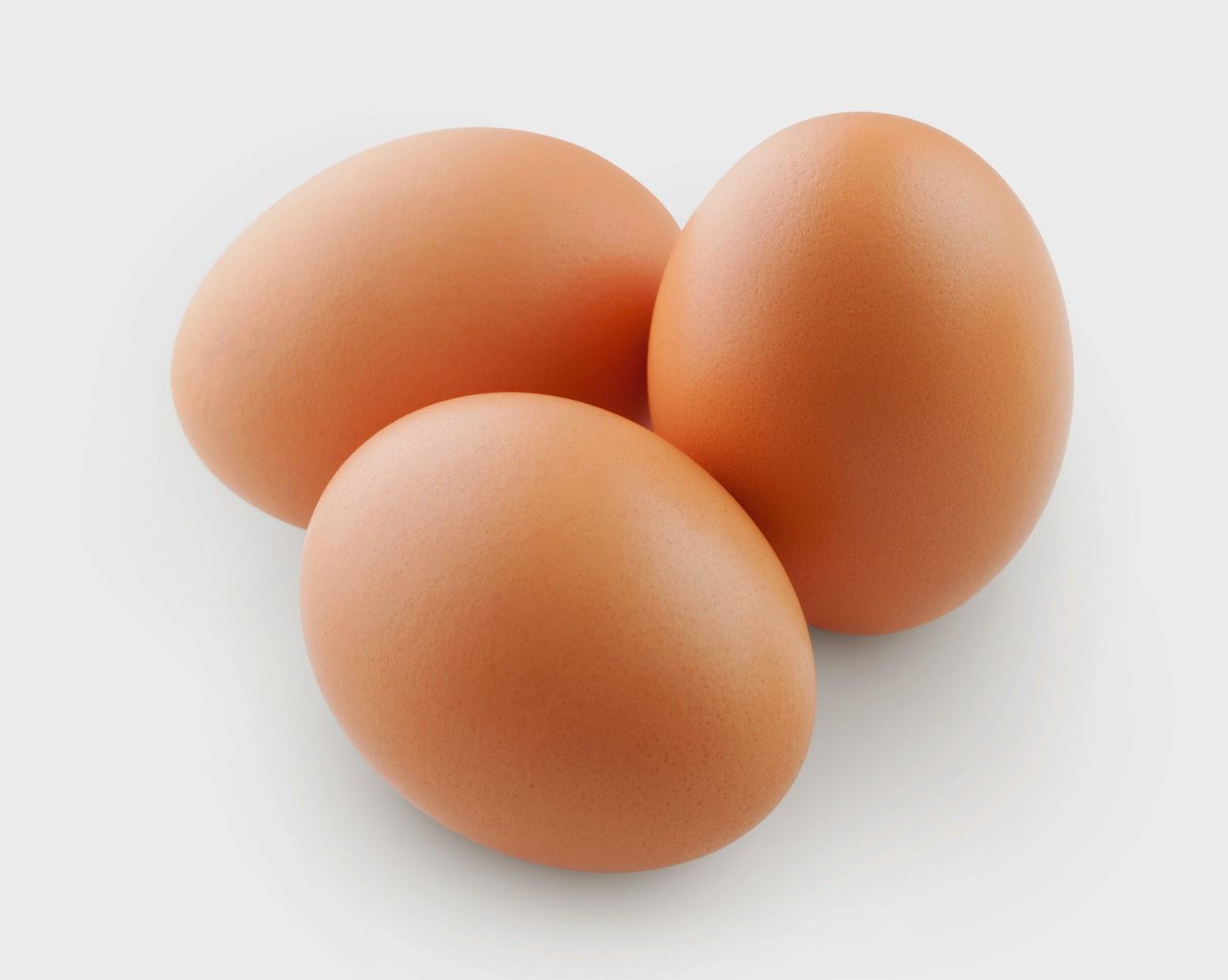 Live animals
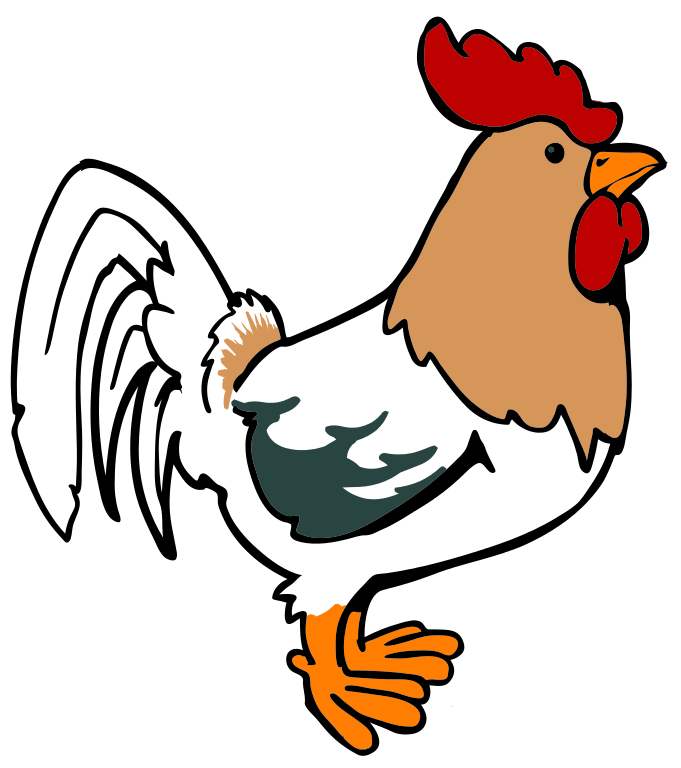 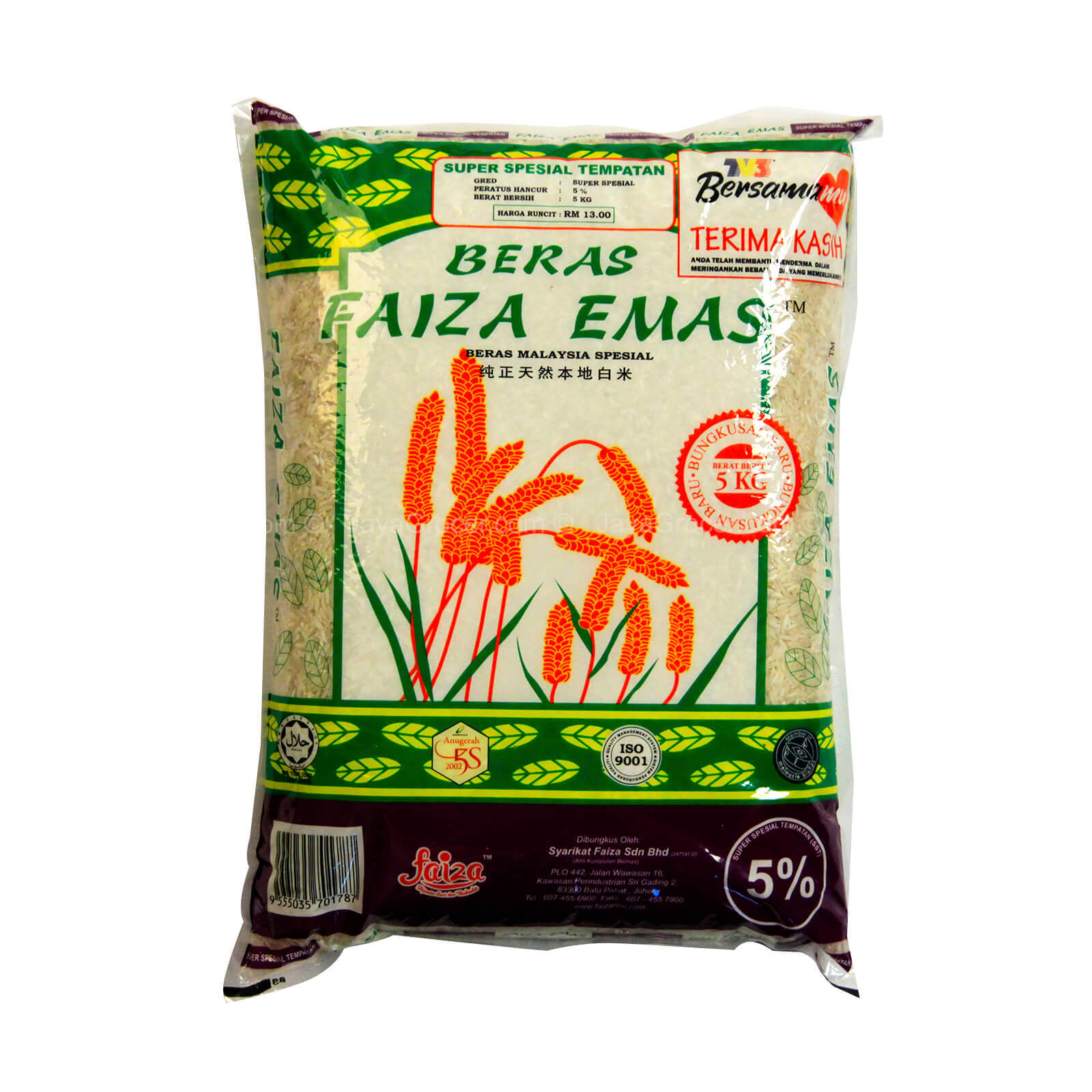 Machinery
Health
•  Horses
•  Vending machine
•  Medicine
•  Fish
•  Escalator
•  Hearing aids
•  Sheep & goats
•  Industrial machine
•  Pacemaker
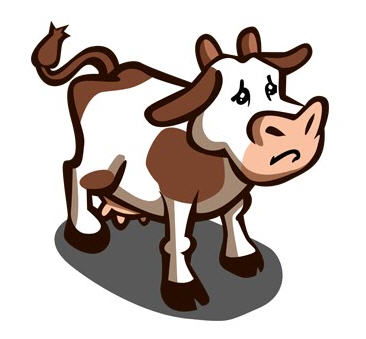 •  Paracetamol
Food items
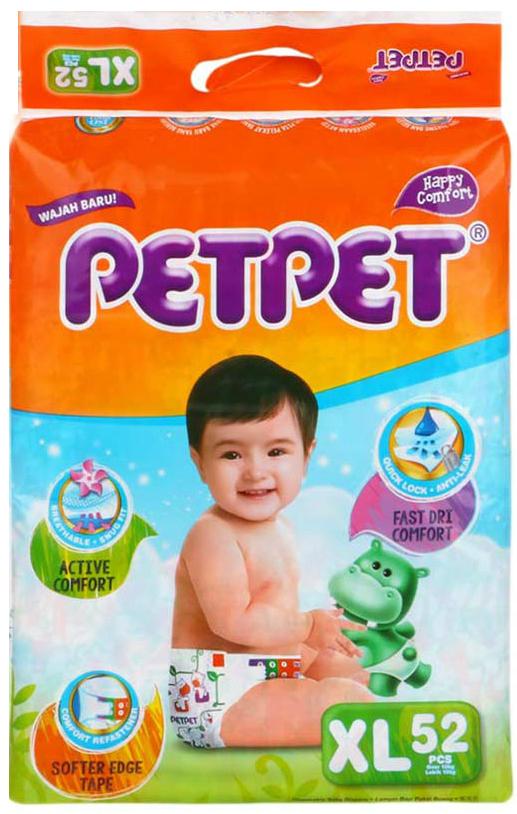 Personal items
Vehicle
•  Rice
•  Sanitary towels
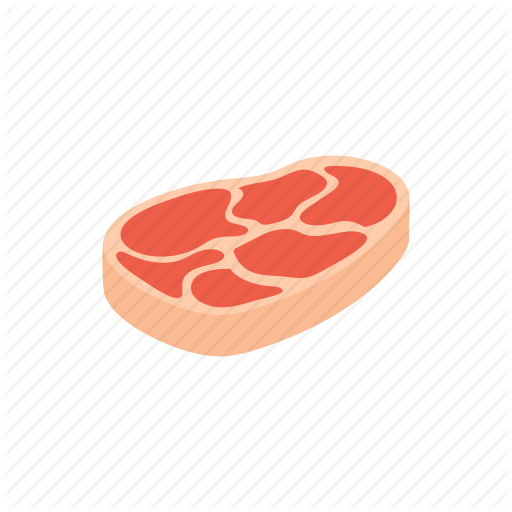 •  Beef, mutton and
•  Motorcycle below
•  Baby diapers
chicken
250cc
•  Seafood
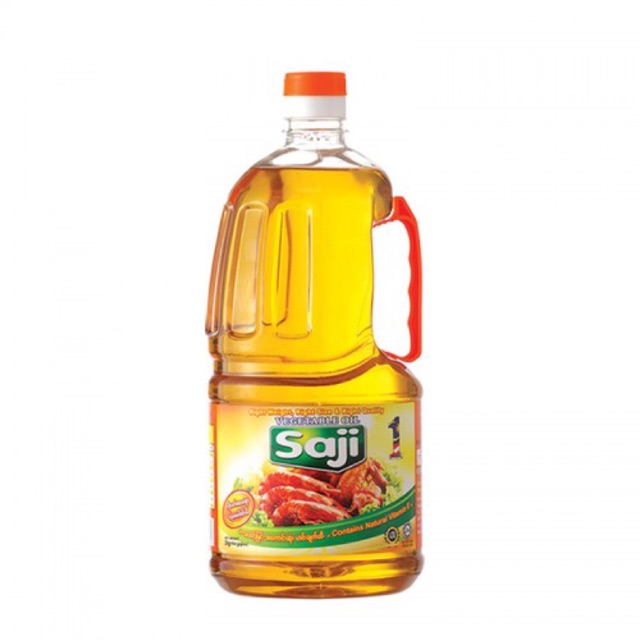 •  Bicycle
General goods
•  Fruits & Vegetables
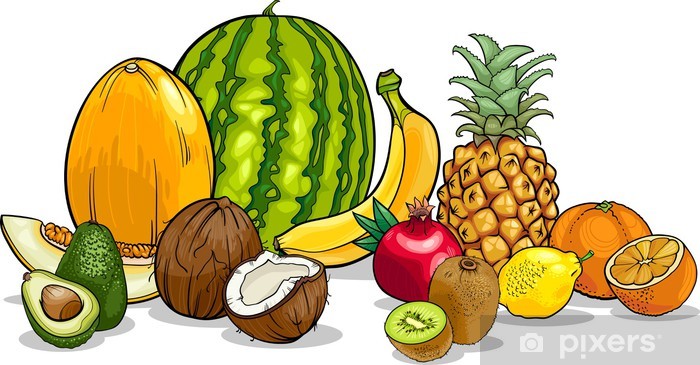 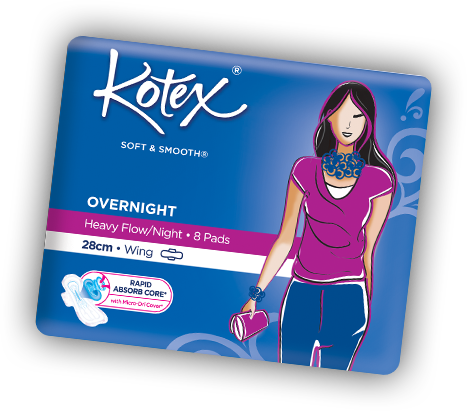 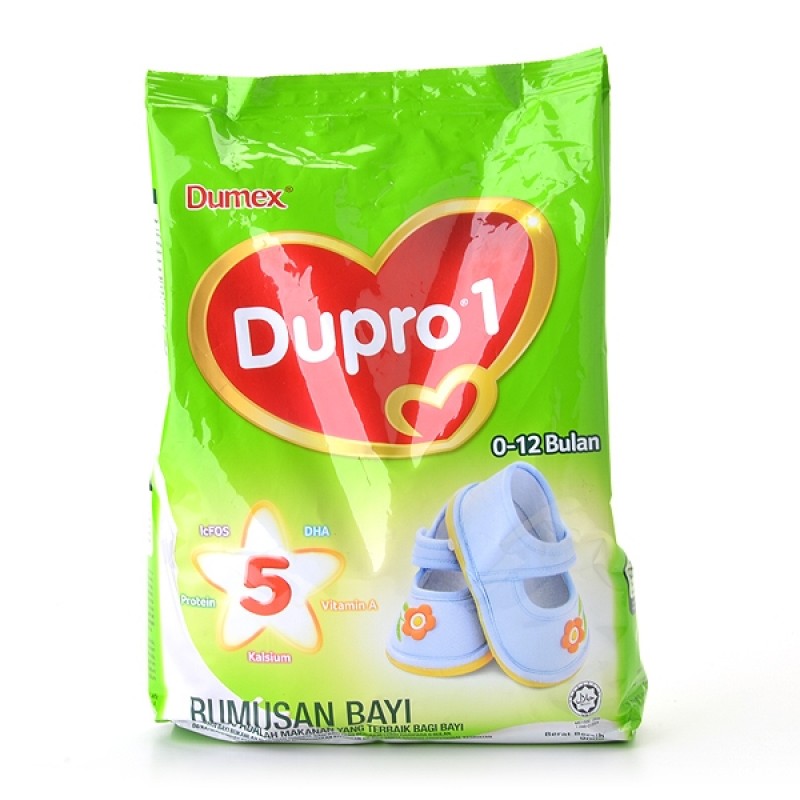 •  Sardine
•  Newspaper
•  Cooking oil
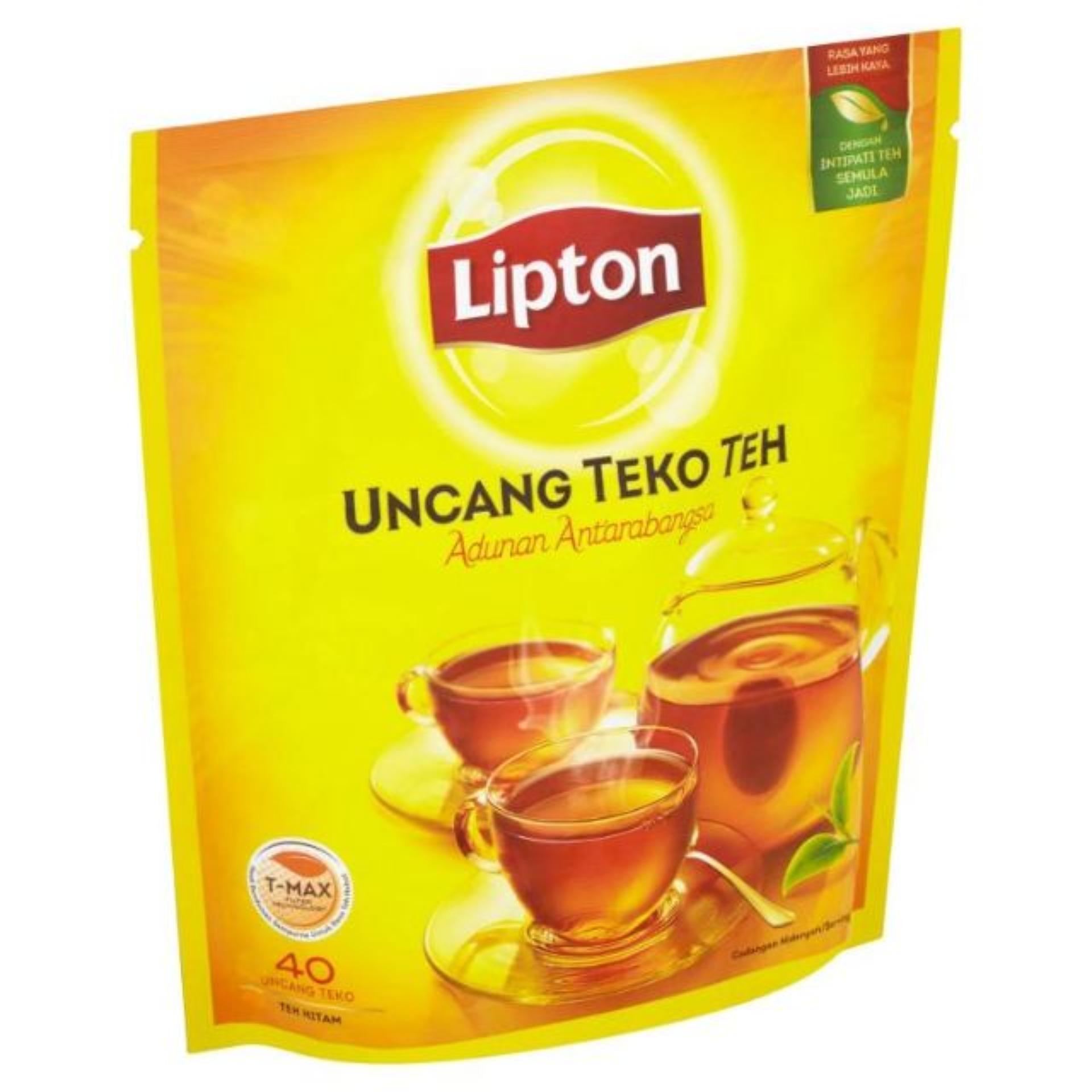 •  Books
•  Coffee
•  Wheelchair
•  Bread
[Speaker Notes: Semua barang adalah tertakluk di bawah cukai jualan kecuali barang yang dikecualikan di bawah Perintah Cukai Jualan (Barang yang Dikecualikan Daripada Cukai) 2018]
Perintah Cukai Jualan (Orang Yang Dikecualikan daripada Pembayaran Cukai) 2018

Dikelaskan kepada tiga (3) jadual:
Jadual A
Jadual B 
Jadual C
33
JADUAL A
Kelas orang tertentu yang dikecualikan (eg YDPA, Sultan, Kerajaan Persekutuan & Negeri, PBT, IPTA, Subkontrak, Syarikat penerbangan dsb)

71+3-5 butiran

Permohonan sijil adalah secara atas talian
JADUAL A
Registered Manufacturer (RM)
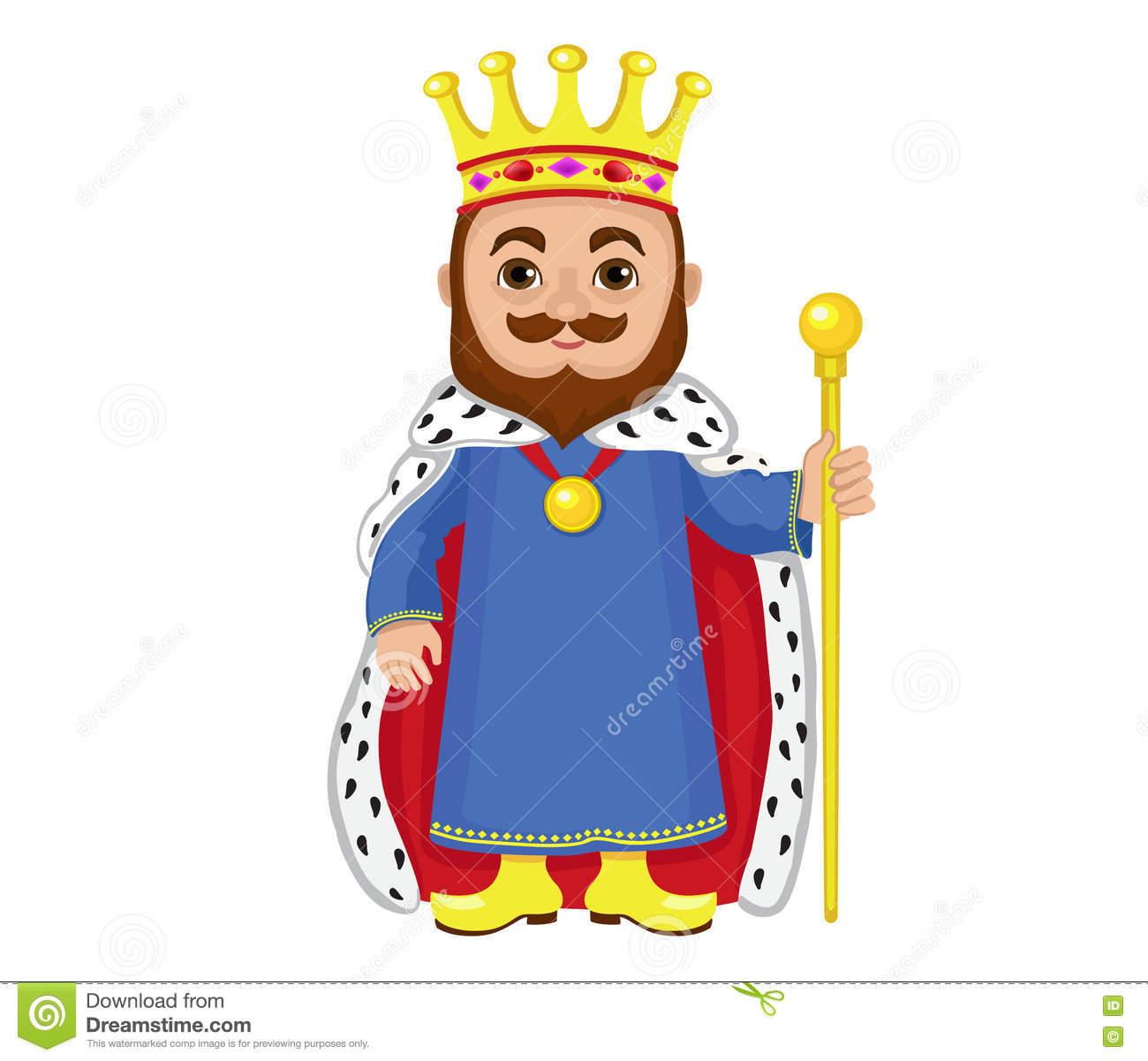 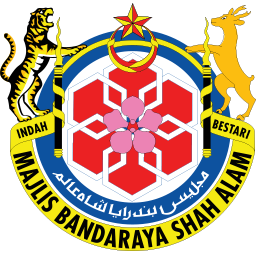 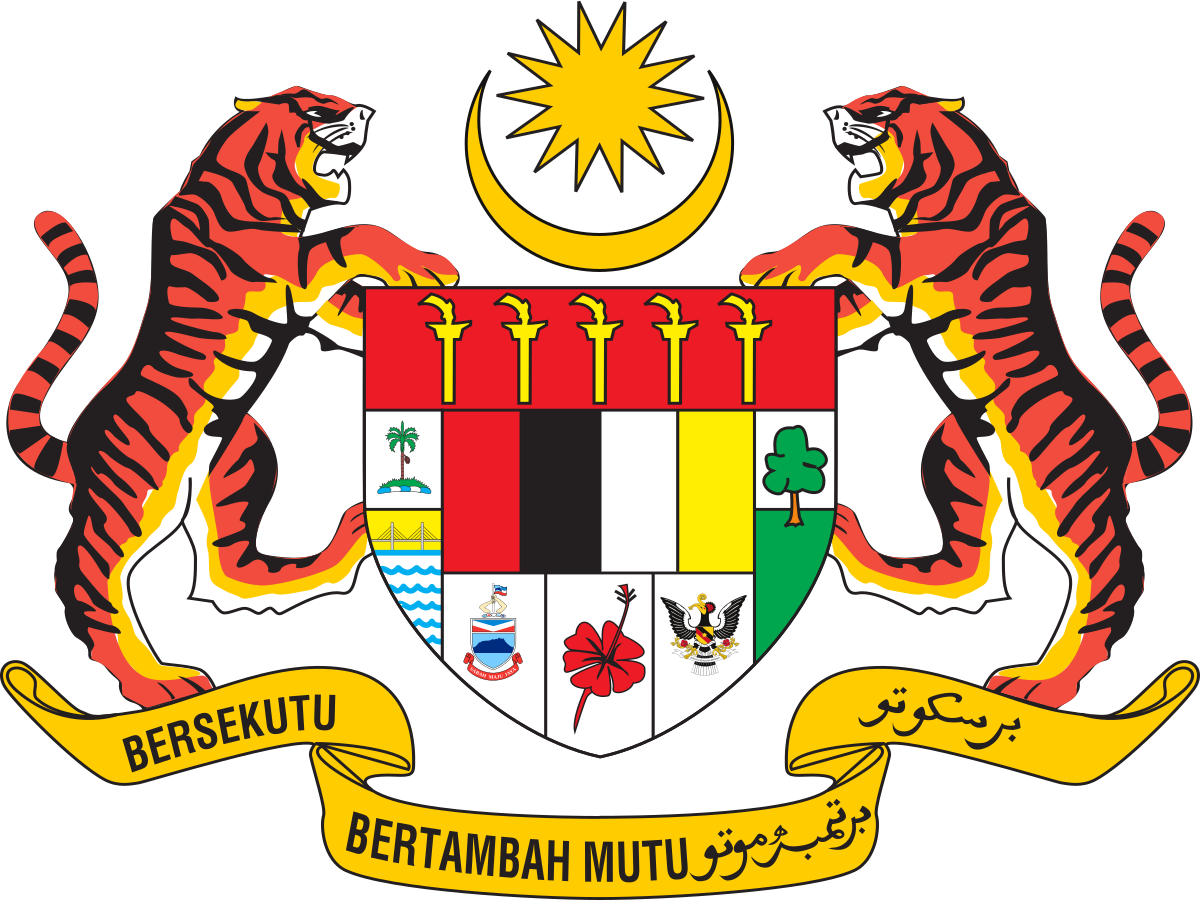 Subject to conditions
Jadual A Certificate
Any class of person
SST
Import
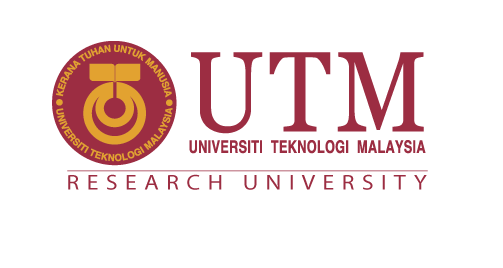 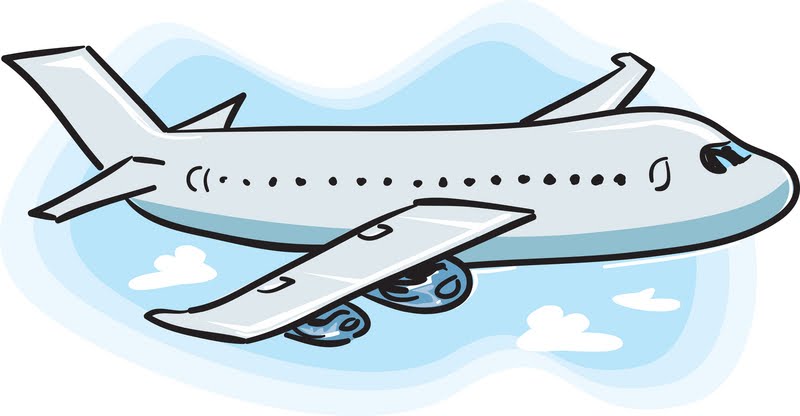 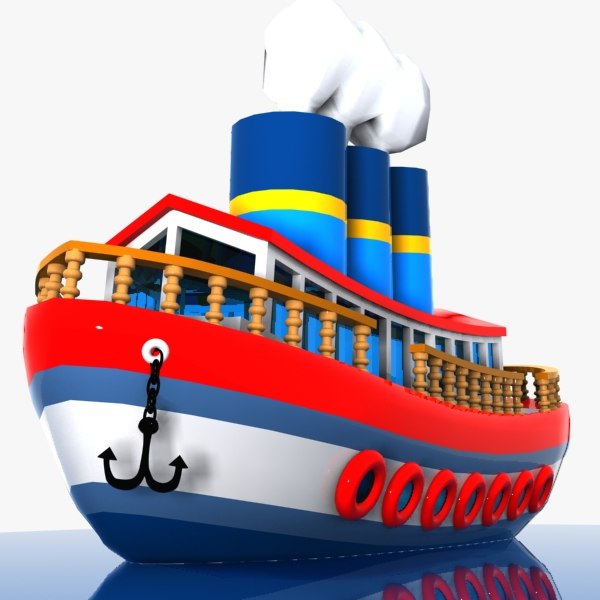 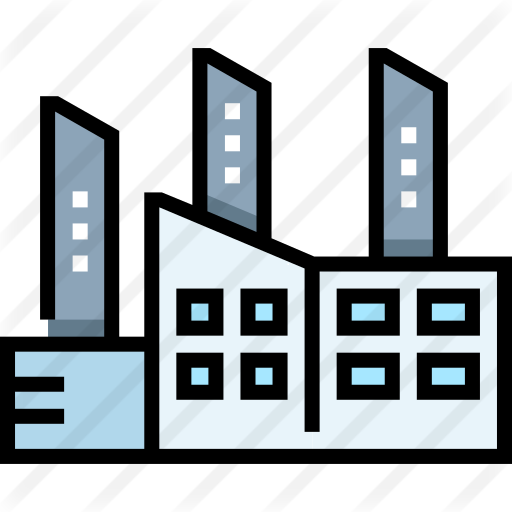 35
JADUAL B
Mana-mana pengilang yang  mengilang barang tidak bercukai tertentu

Pengecualian cukai diberi ke atas perolehan bahan mentah, komponen dan bahan pembungkusan  untuk digunakan dalam aktiviti pengilangan

4 butiran

Permohonan sijil adalah secara atas talian -MySST
36
JADUAL B
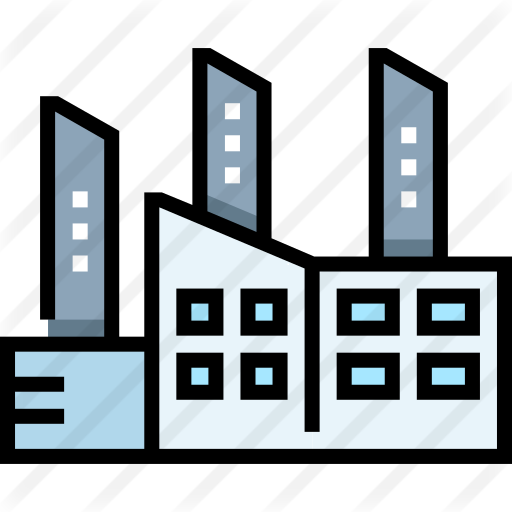 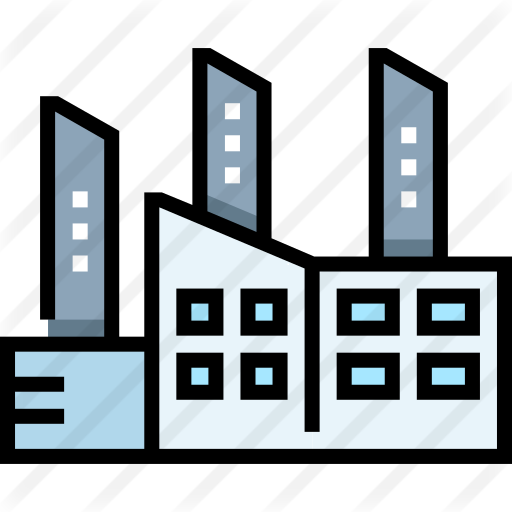 RM
Raw material
Component
Packing material
SST
SST
Exempted Finish goods
Manufacturer Non-taxable goods
Exemption Certificate B
IMPORT
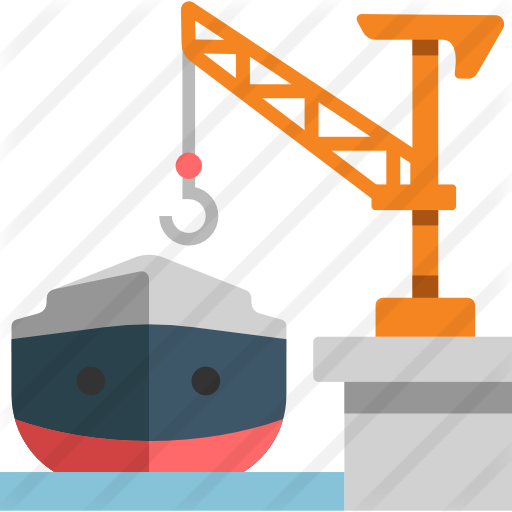 JADUAL C
Mana-mana pengilang berdaftar yang  mengilang barang bercukai	

Pengecualian cukai diberi ke atas perolehan bahan mentah, komponen dan bahan pembungkusan  untuk digunakan dalam aktiviti pengilangan

5 butiran

Permohonan sijil adalah secara atas talian -MySST
38
JADUAL C
SST 5% @ 10% @ specific rate
RM
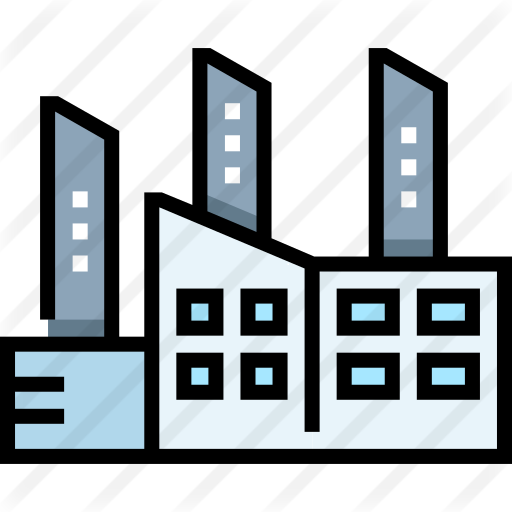 Raw material
Component
Packing material
SST
Taxable 
finish 
goods
Exemption
Sijil
Jadual C
RM
IMPORT
SST
SST
Eksport/ DA/SA
39